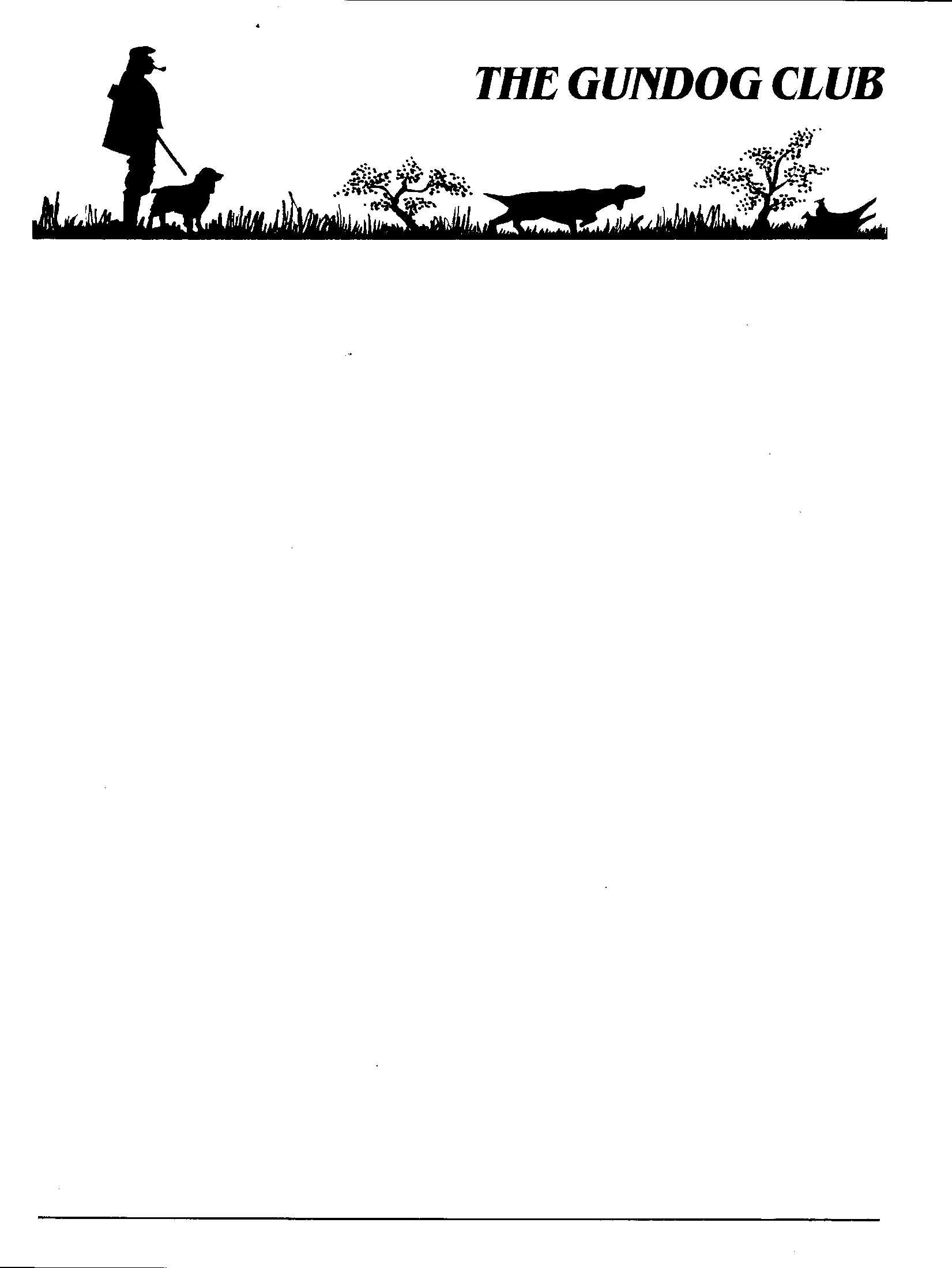 The Gundog Club
The  Gundog Club Open Show
Will be held on Sunday, February 19, 2017 at Goldfields Showgrounds
 Top Field  at 9am.
Judge: Renier Janse van Vuuren (Adamasdor Labrador Retrievers)
Entries: R40.00 per dog, will be taken from 8.30am
Classes: Baby Puppy, Minor Puppy, Puppy, Junior, Graduate, 
 SA Bred, Veterans, Open, Champions
Enquiries: Carolyn Landon,
cell: 071 211 2780
Proudly sponsored by Hills

Right of admission
 reserved
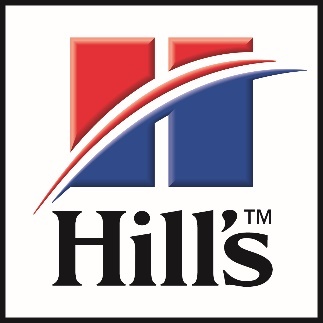